Tự nhiên xã hội Lớp 3
Bài 4
Phòng bệnh đường hô hấp
HOẠT ĐỘNG 1: 
Tìm hiểu một số bệnh thường gặp về đường hô hấp
Xem tranh và chỉ ra các bộ phận của cơ quan hô hấp
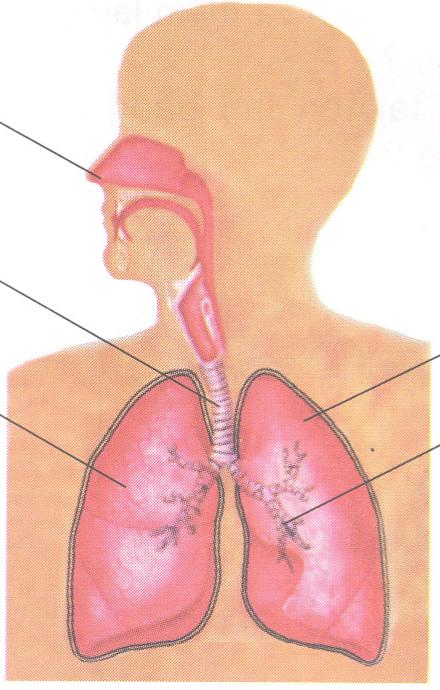 Mũi
Khí quản
Lá phổi trái
Lá phổi phải
Phế quản
Quan sát tranh và đóng vai
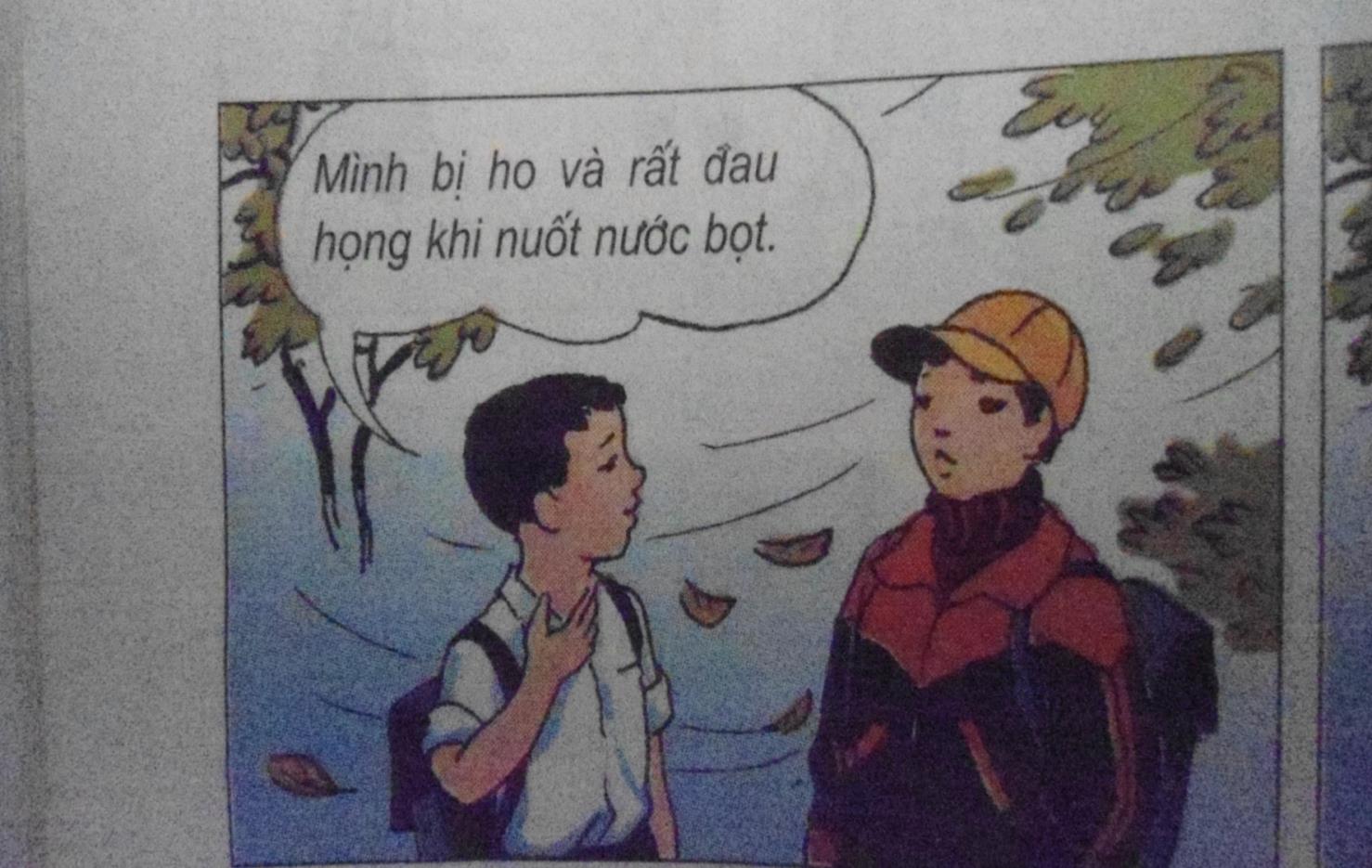 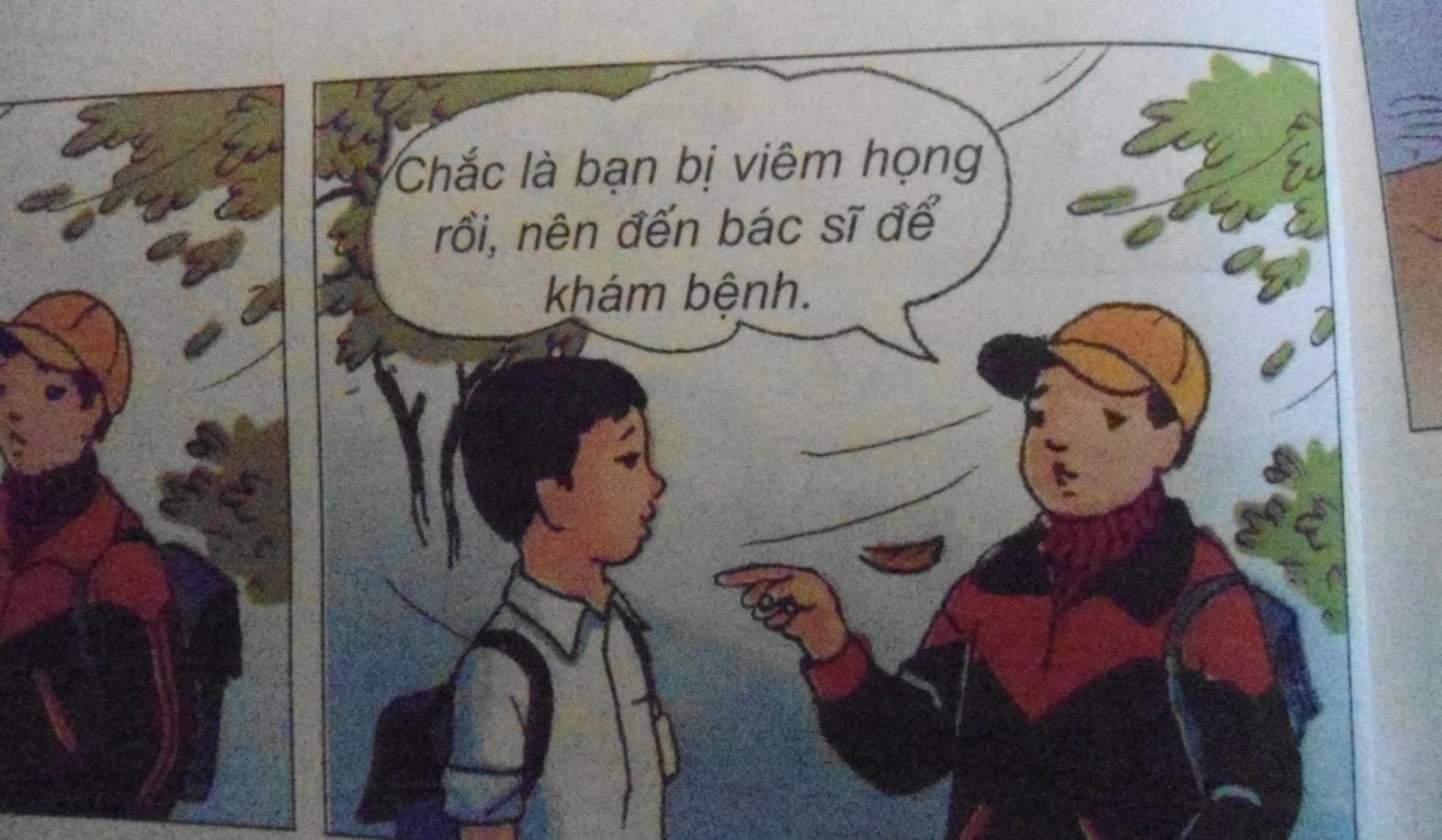 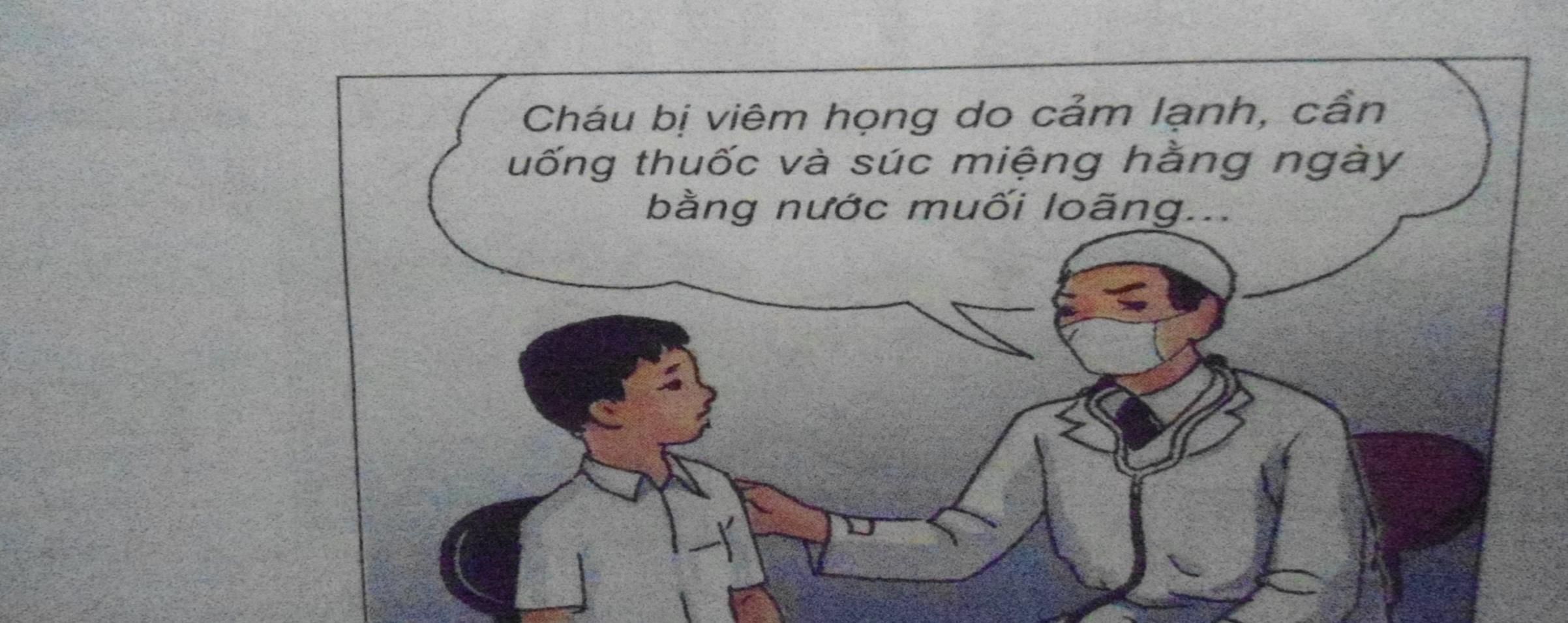 Một số bệnh đường hô hấp thường gặp
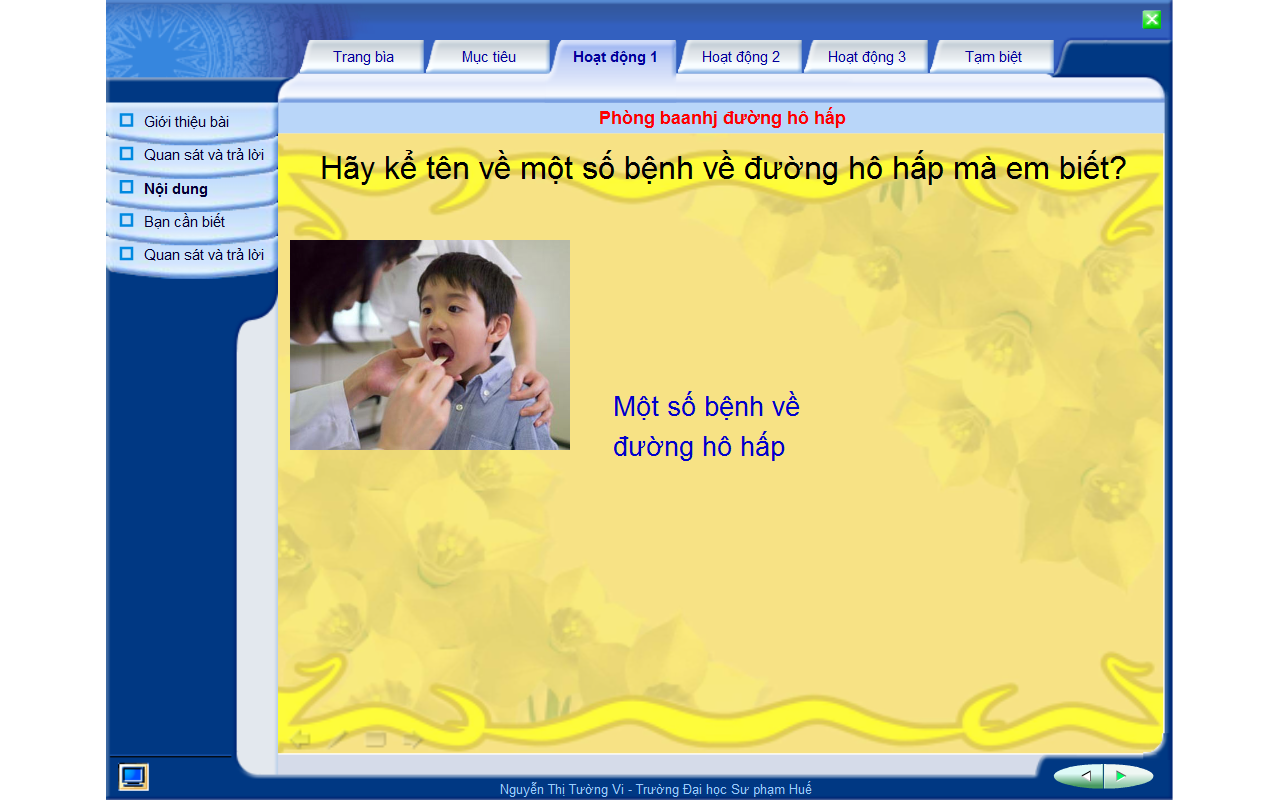 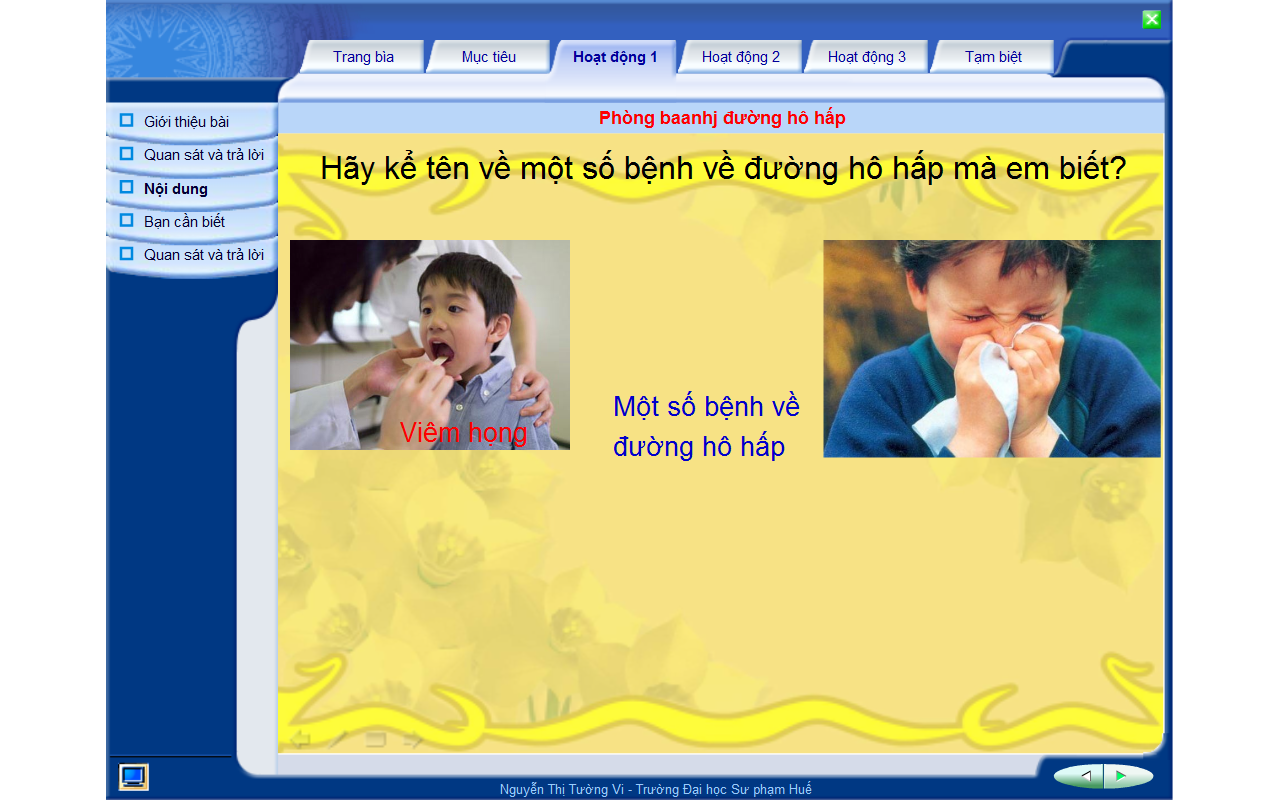 Viêm họng
Viêm mũi
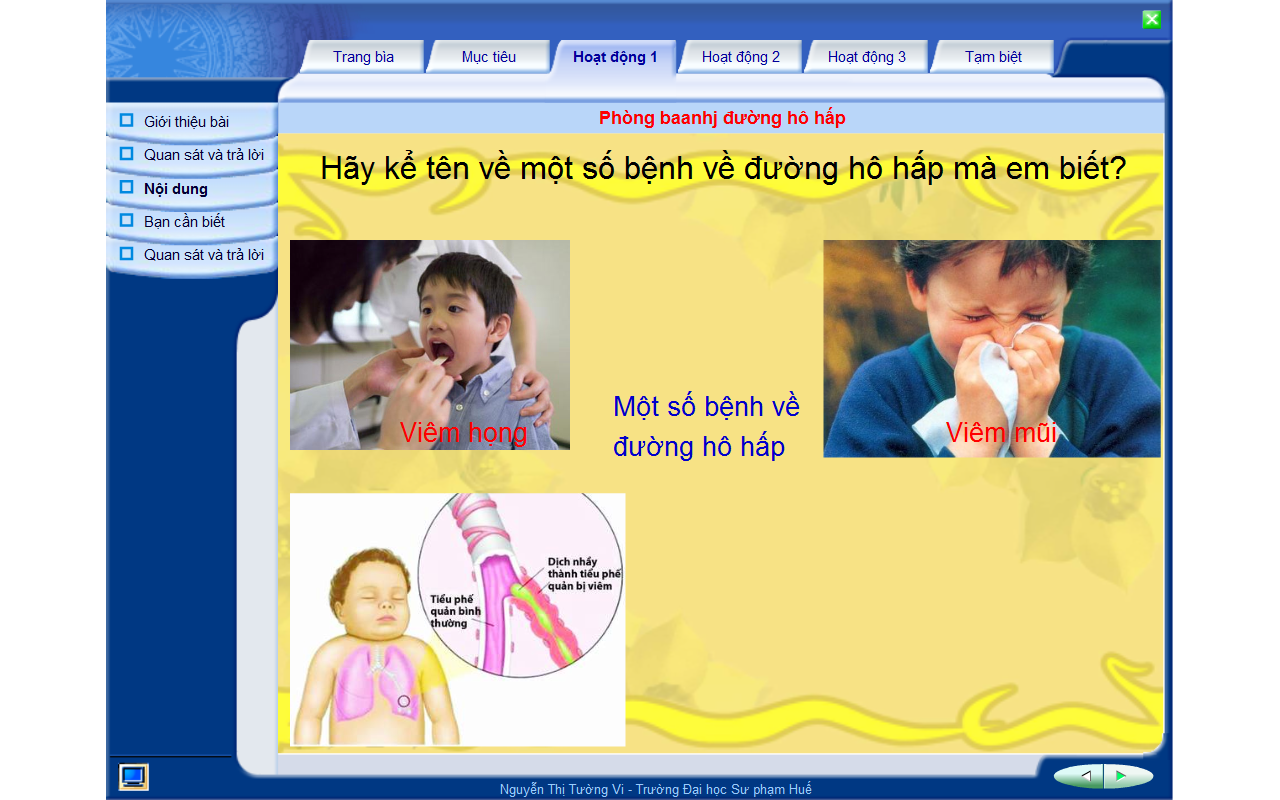 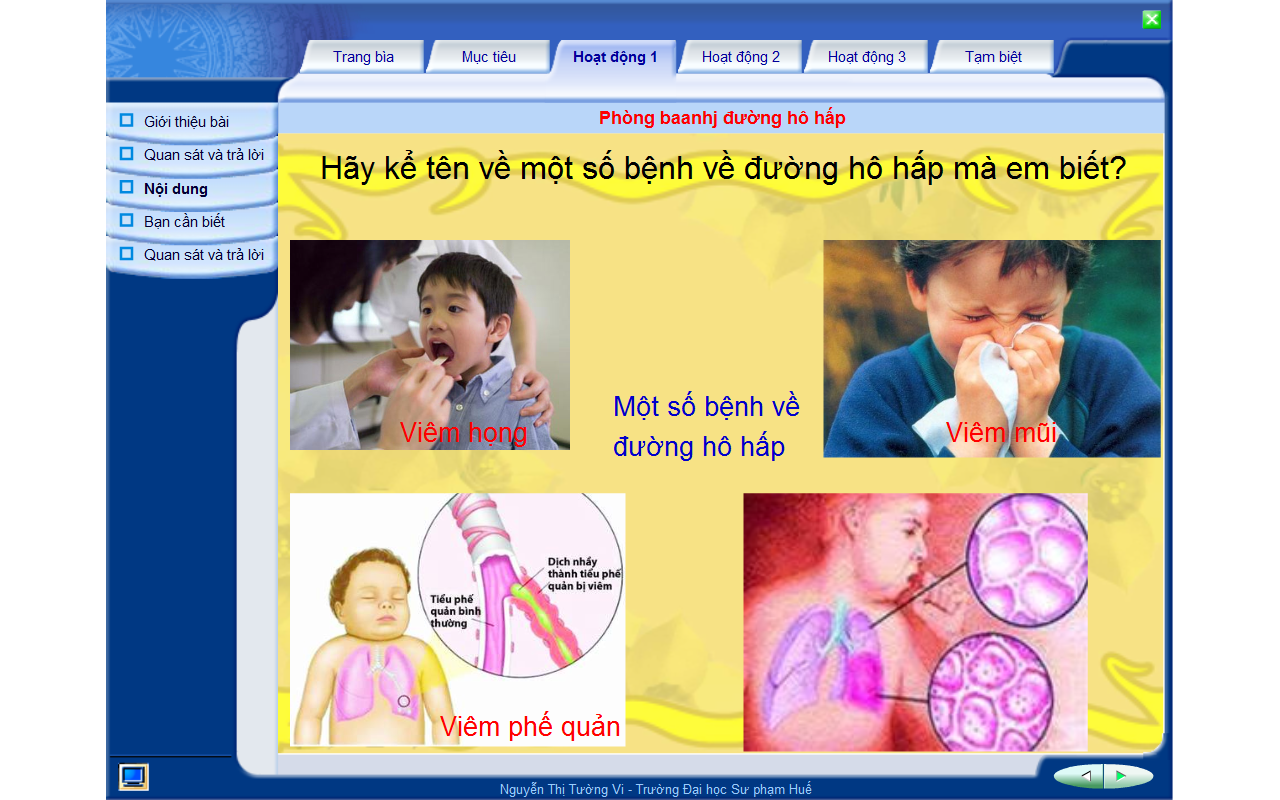 Viêm phế quản
Viêm phổi
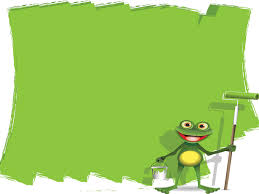 Kết luận:
Tất cả các cơ quan trong hệ hô hấp đều có thể bị bệnh.
Các bệnh đường hô hấp là: viêm họng, viêm mũi, viêm phế quản, viêm phổi.
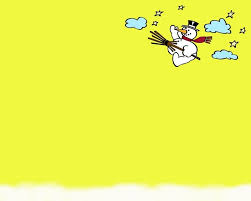 HOẠT ĐỘNG 2: 
  Tìm hiểu nguyên nhân và biện pháp  đề phòng bệnh đường hô hấp
Quan sát và thảo luận về 
nội dung các bức tranh
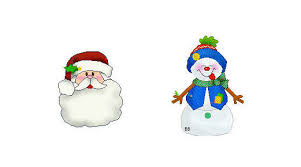 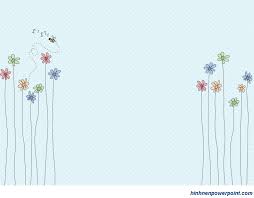 1
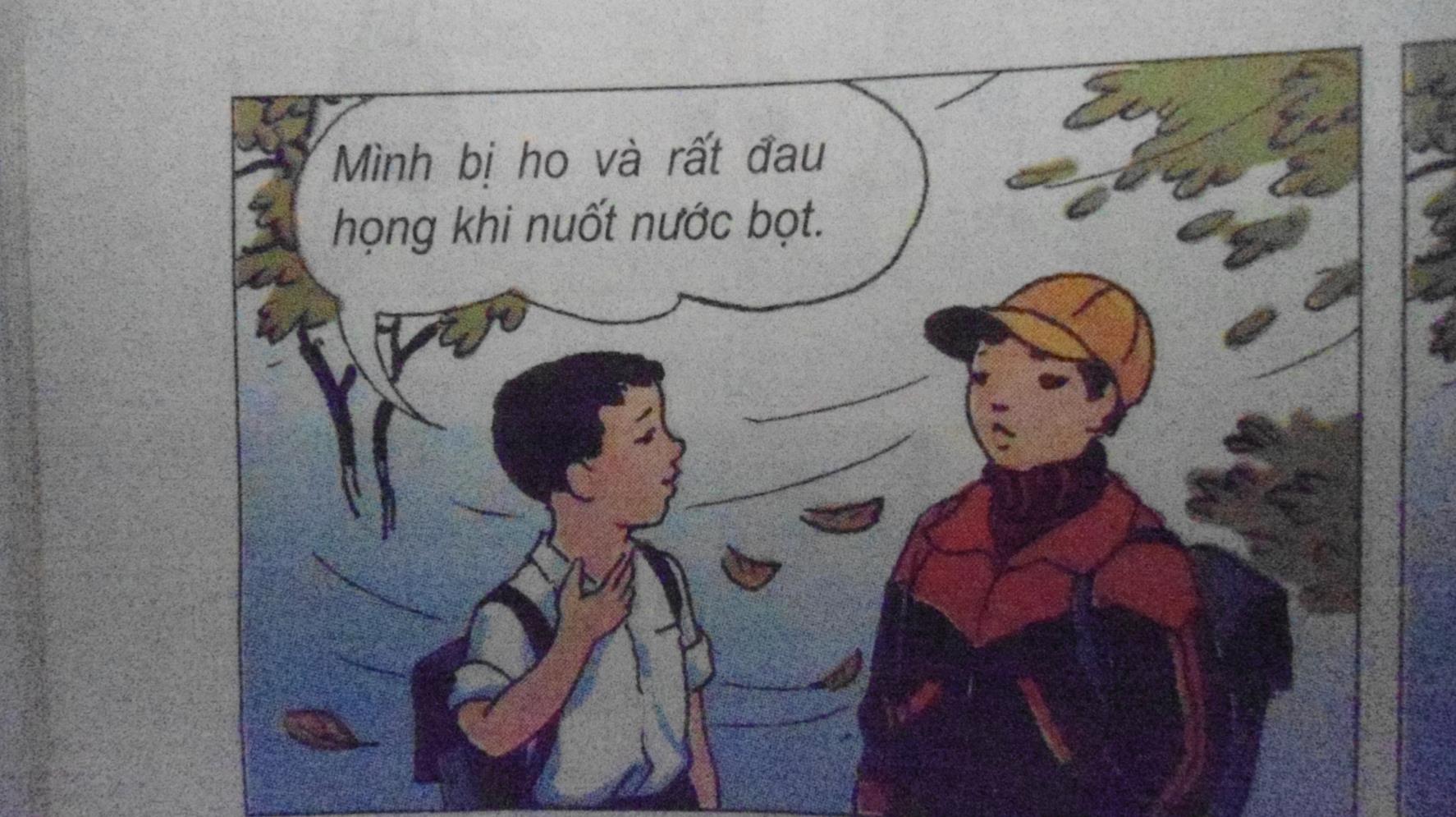 2
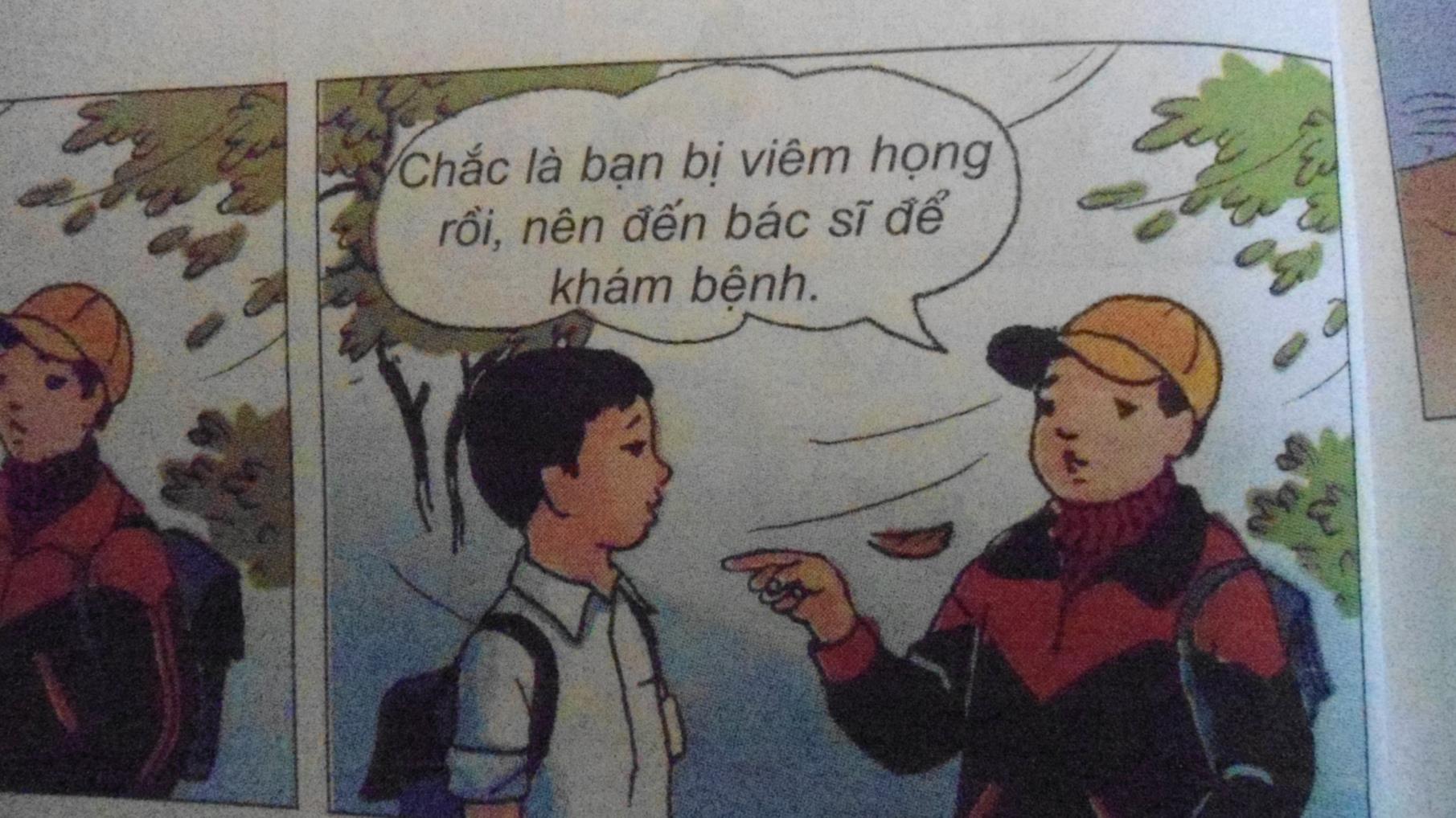 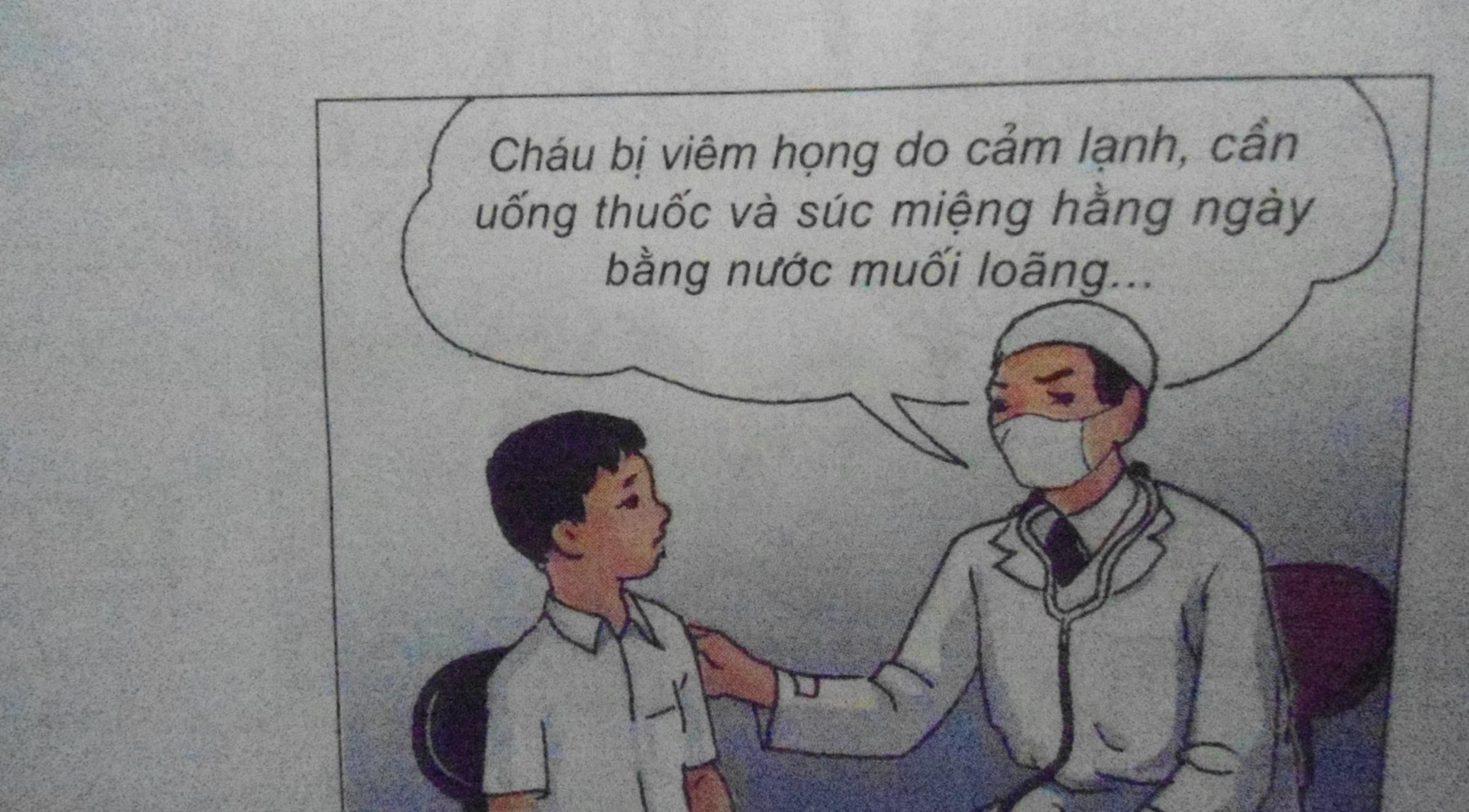 3
4
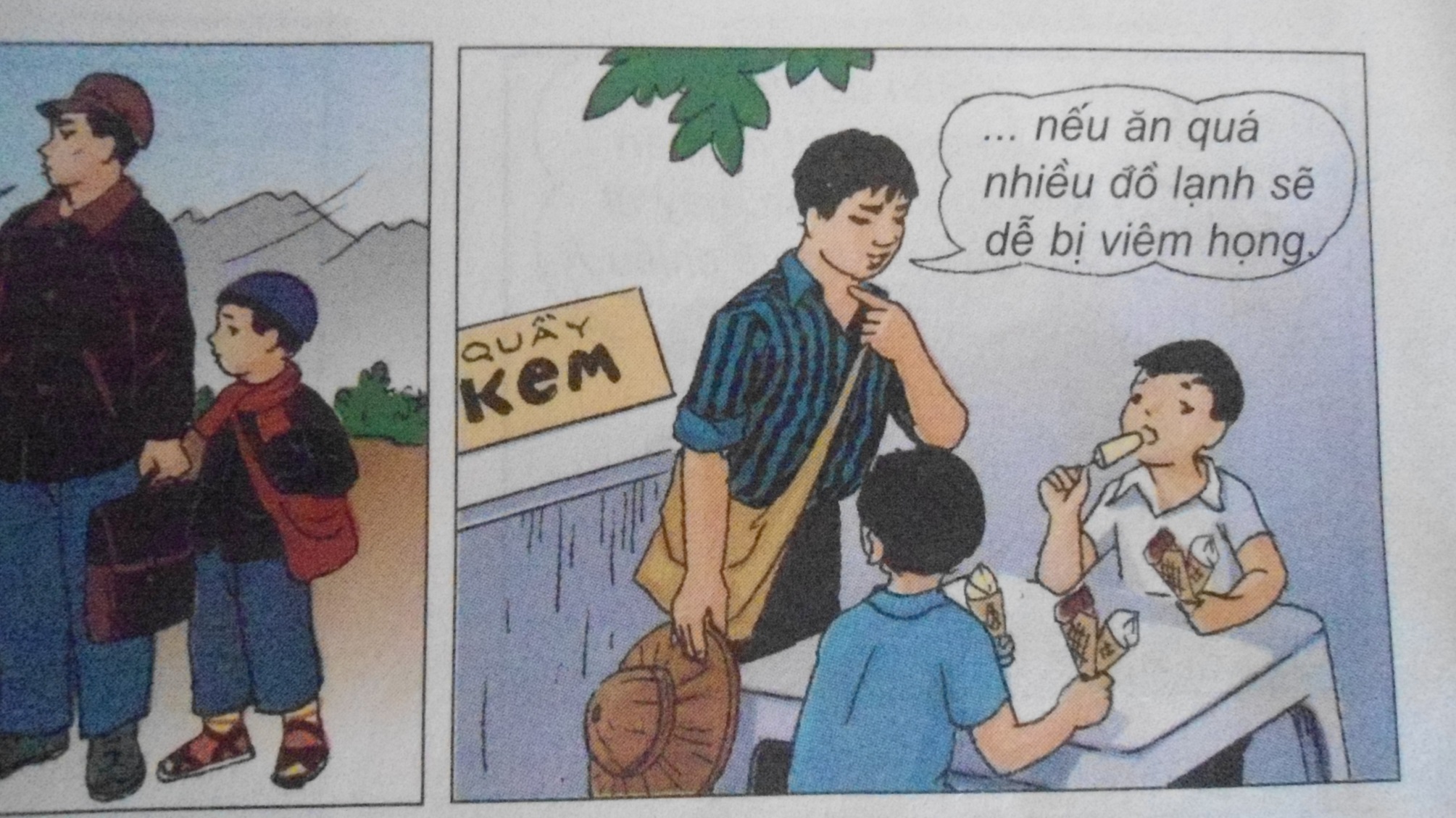 5
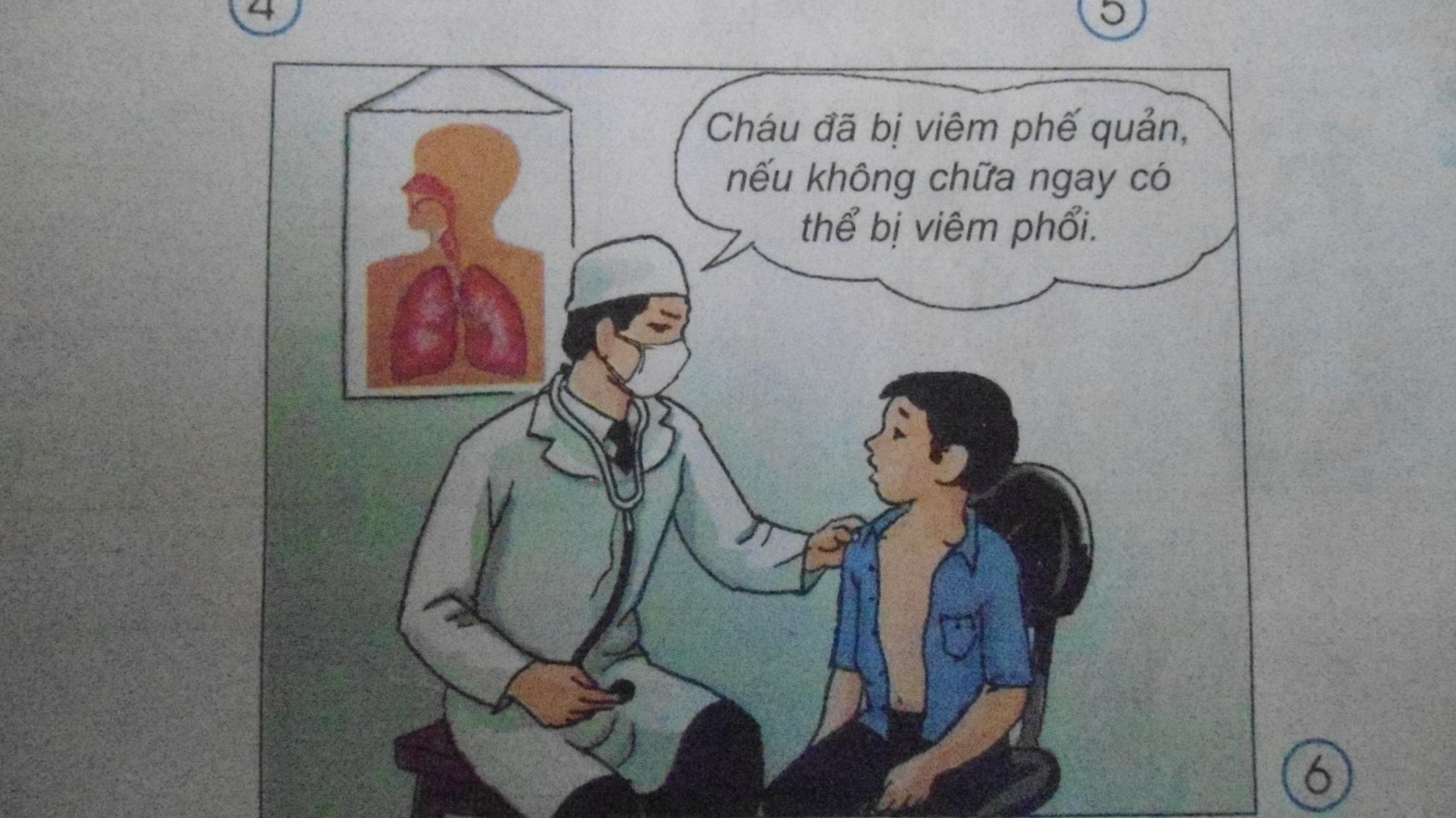 6
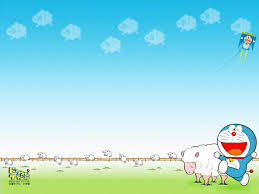 Nguyên nhân chính gây nên các bệnh đường hô hấp là: 
Do bị nhiễm lạnh,
Nhiễm trùng hoặc biến chứng của các bệnh truyền nhiễm (cúm,sởi)
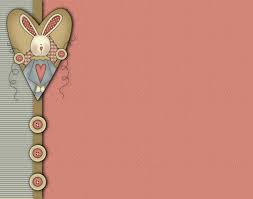 Cách phòng bệnh: - Giữ ấm cho cơ thể- Giữ vệ sinh mũi họng- Giữ nơi ở đủ ấm, thoáng khí, tránh gió lùa- Ăn uống đủ chất,tập thể dục   thường xuyên…
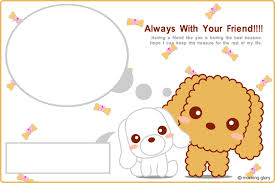 Em có thích chơi trò chơi không?
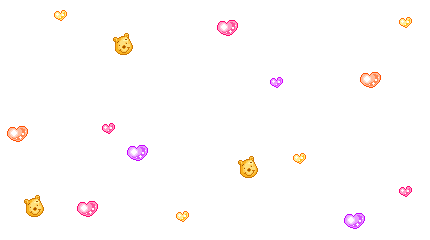 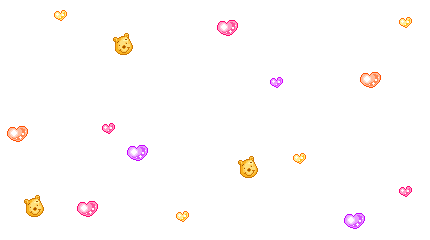 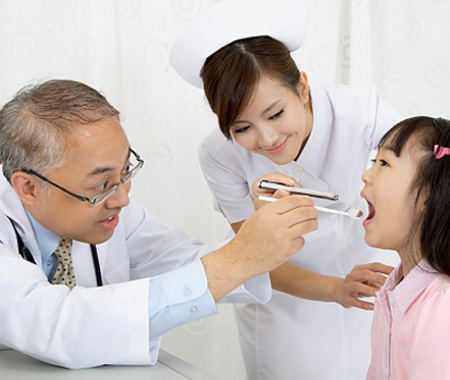 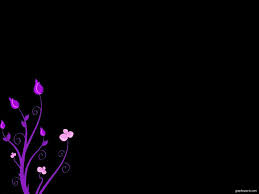 Trò chơi:
Làm 
bác 
sĩ
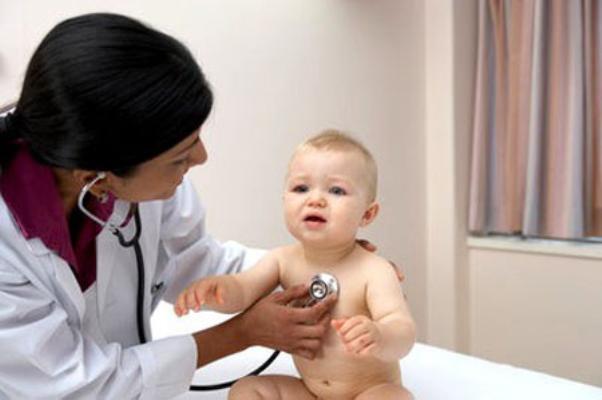 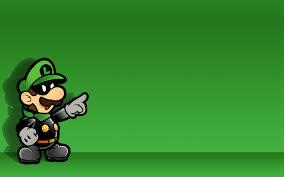 Cách chơi:
Một học sinh đóng vai bệnh nhân kể một số biểu hiện của bệnh đường hô hấp
 Một học sinh đóng vai bác sĩ sẽ nêu tên bệnh
CỦNG CỐ
DẶN DÒ
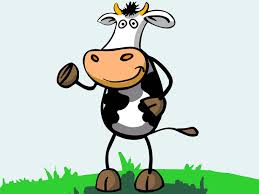 XIN CHÂN THÀNH   
CÁM ƠN 
XIN CHÀO 
VÀ HẸN
 GẶP LẠI